Uzroci ekonomske krize 2008.,                                u Eurposkoj uniji
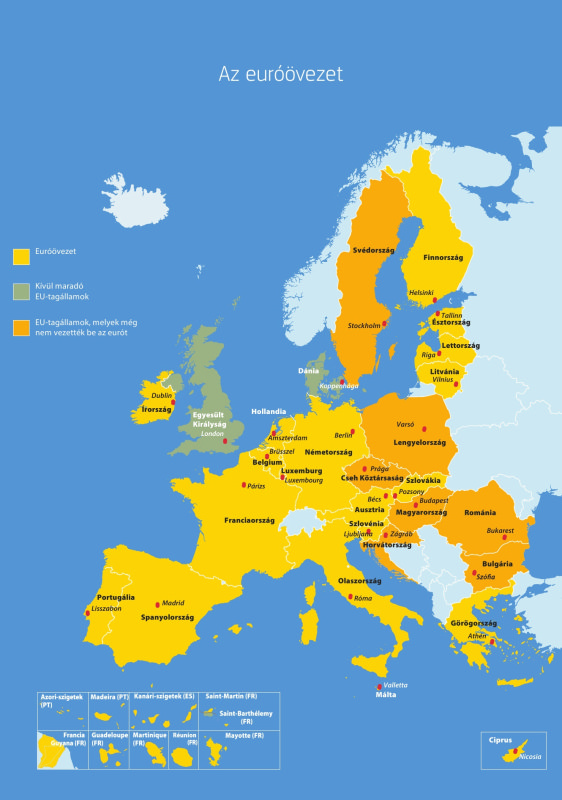 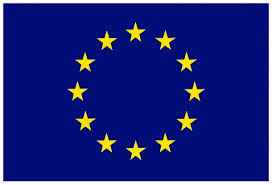 Opis
Globalna ekonomska kriza 2008.-2009. Je najznačajnija gospodarska kriza koja je nastala iz prethodne globalne financijske krize.
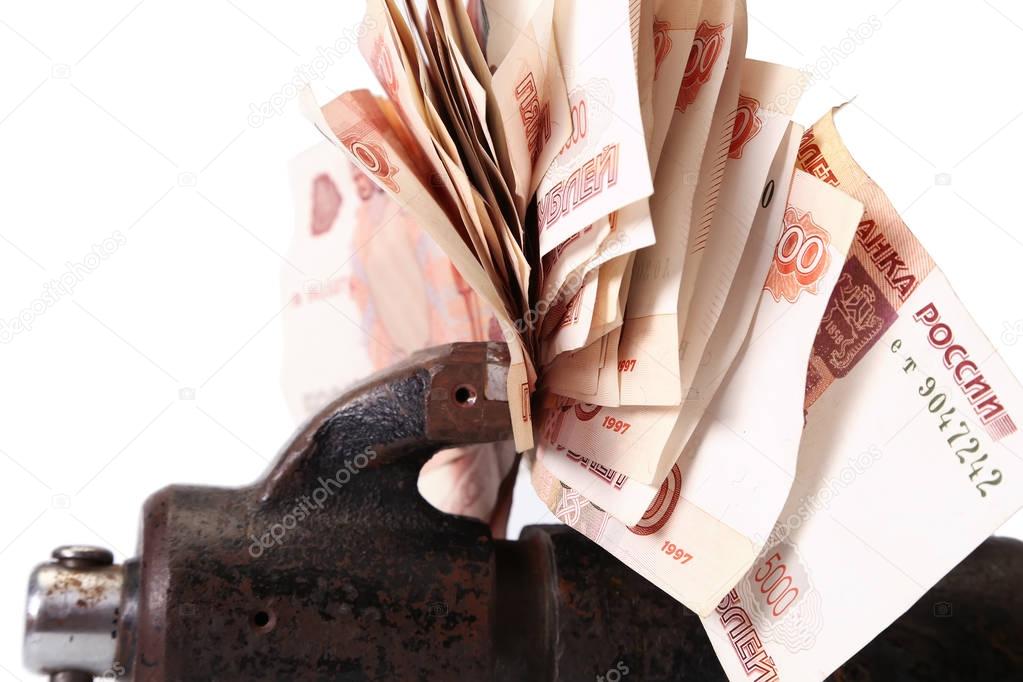 Pozadina, uzroci
SAD podružnica hipoteka krize. Financijska kriza s različitim intenzitetom, koja je počela krajem 2006. godine, utjecala je i na druge zemlje.

Nekoliko je tvrtki bankrotiralo ili se spojilo s konkurentia



Eugot je također bio ukjlučen u to
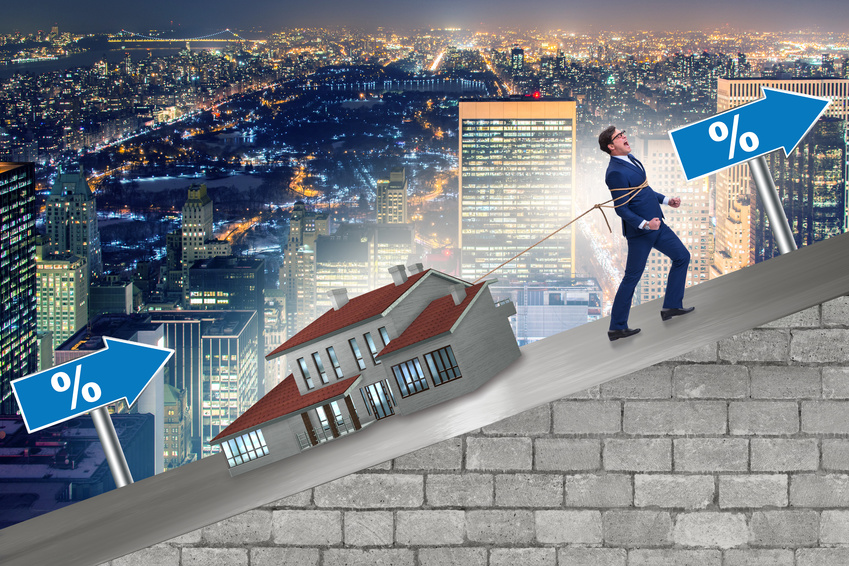 Mjere
Vraćanje financijske stabilnosti i stvaranje povoljnih uvjeta za stvaranje radnih mjesta.
Osiguravanje ušteda.
Podizeća i kućanstva mogu posuditi  zaja, uz razumne troškove.
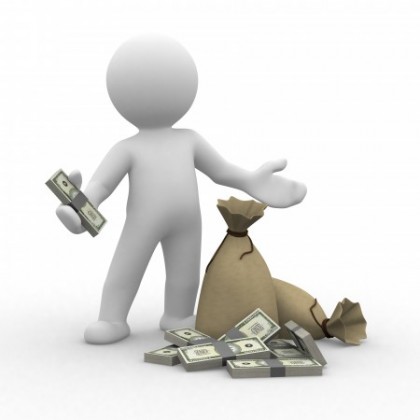 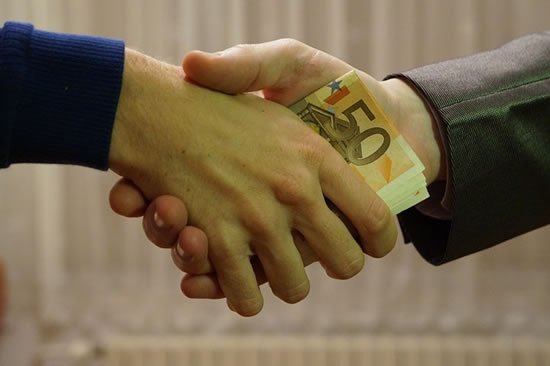